INTRODUÇÃO ÀNEGOCIAÇÃO
Professor Doutor           

 Ruy Pereira Camilo Junior
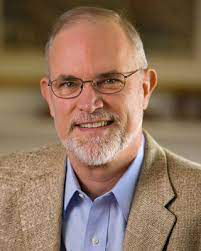 O que é negociação?
¨Negociação é um processo de comunicação interativa que pode ocorrer quando queremos algo de outra pessoa e a outra pessoa quer algo de nós¨ (Richard Shell, Escola de Wharton).
Negociação só se concluirá se ambas as partes tiverem algum benefício.
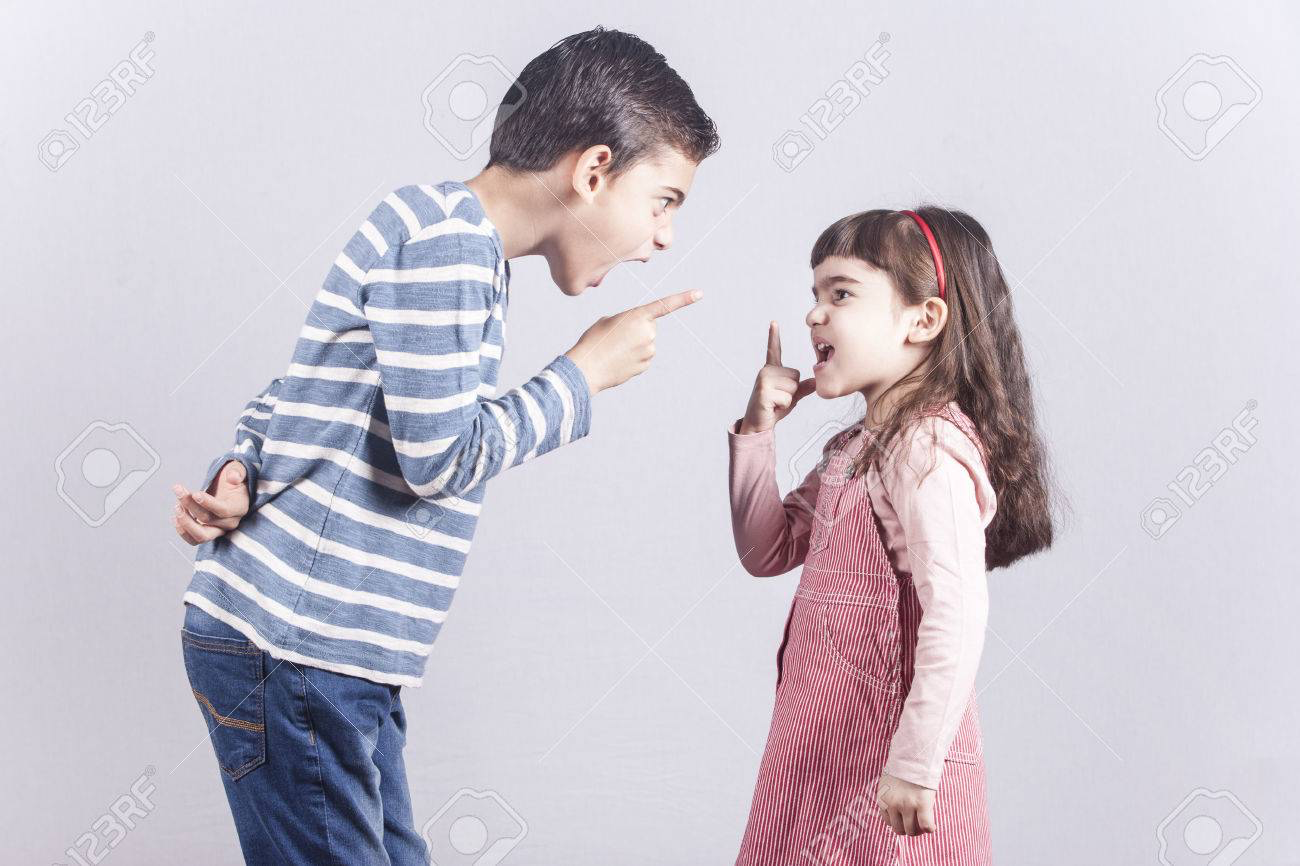 NEGOCIAÇÃO É ESSENCIAL NA VIDA PÚBLICA E PRIVADA, E EM TODAS AS ÁREAS DO DIREITO
E NO DIREITO DE FAMÍLIA, PENAL, TRIBUTÁRIO, ADMINISTRATIVO...

E PRINCIPALMENTE, EMPRESARIAL
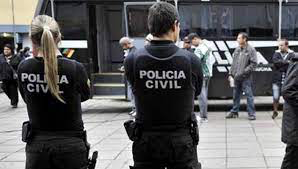 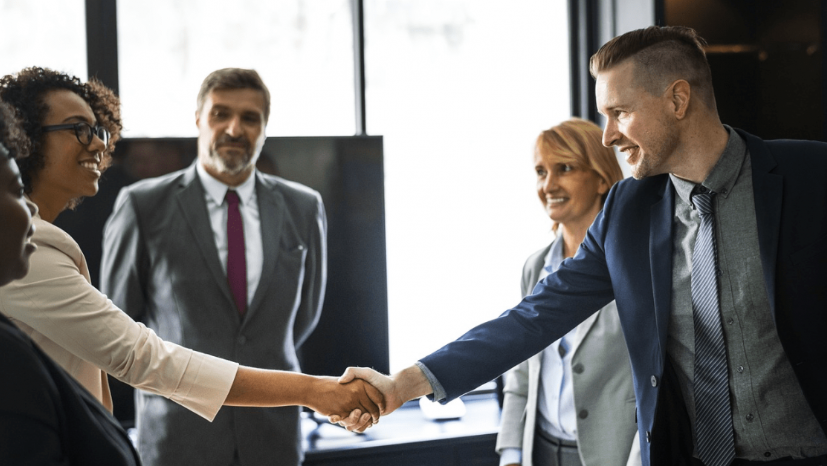 Você se acha uma boa negociadora?
Quais são as qualidades de uma boa negociadora?
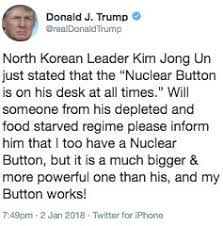 O que você acha dessa estratégia?
Meu botão nuclear é maior que o seu?
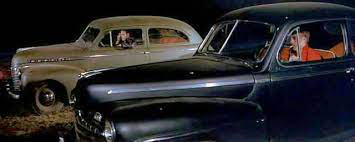 Economia comportamental ensina que o  jogo do covarde (chicken) pode ter um final ruinoso...
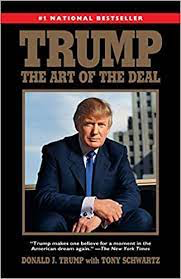 O que podia dar errado no conflito EUA – COREIA DO NORTE?
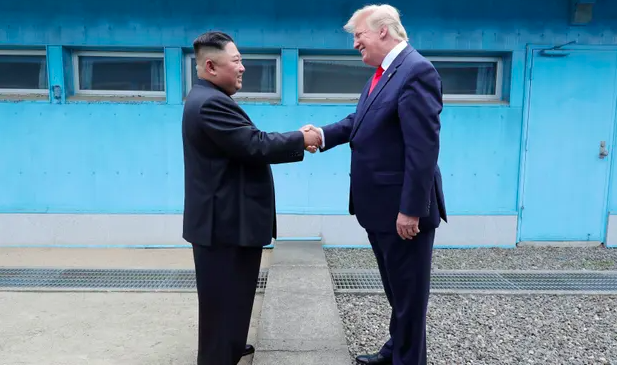 Por sorte, deu certo...
Os dois se encontraram em área desmilitarizada da Coreia do Norte.
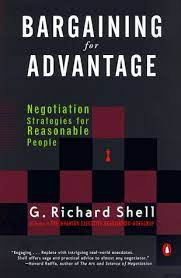 Ser razoável e cooperativa é uma estratégia mais sensata, do ponto de vista empírico
¨Contrariamente à opinião popular, pessoas perfeitamente razoáveis e cooperativas parecer ter. um potencial para se tornarem negociadores extremamente efetivos¨ (Richard Shell).
¨A vida é a arte do encontro, embora haja tanto desencontro pela vida¨Vinicius de Moraes
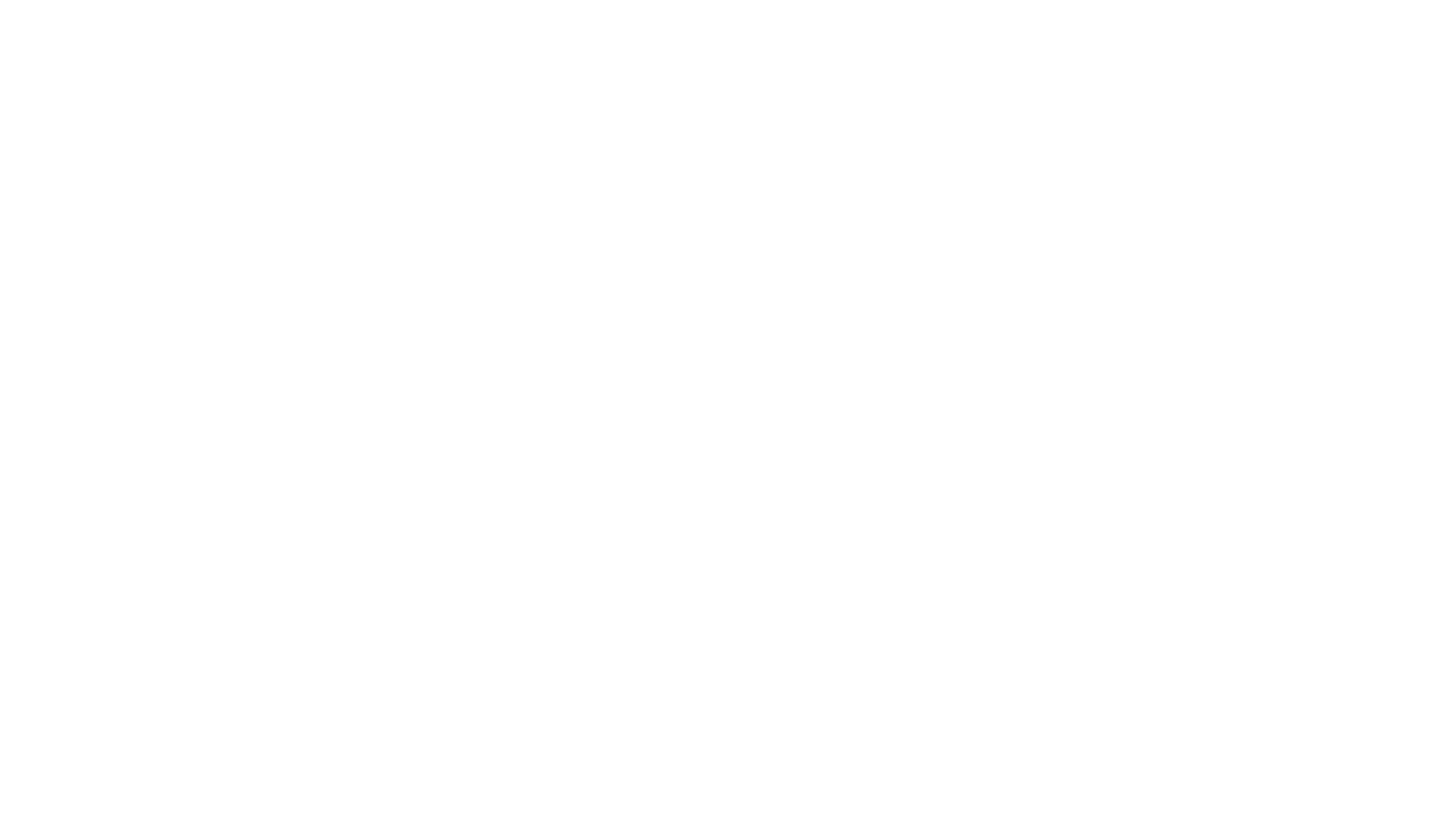 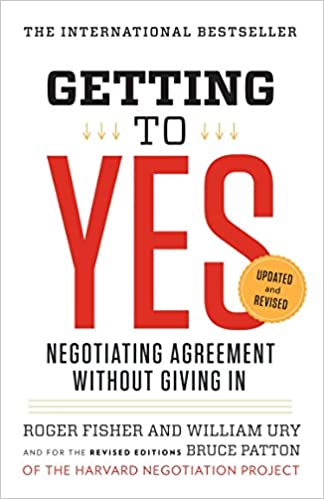 Negociação não precisa gerar ansiedade

É uma técnica,  um processo que se aprende 

Considere cada negociação uma experiência e um 
Laboratório.

Tradição em Harvard, berço das teorias da
Administração focadas nas relações humanas
ALGUMAS DICAS FUNDAMENTAIS
ESCUTA ATIVA: OUVIR É MAIS IMPORTANTE QUE FALAR. VOCE MOSTRA RESPEITO, E DESCOBRE O QUE É IMPORTANTE

FAÇA PERGUNTAS ABERTAS


IMPORTÂNCIA DO SILÊNCIO NA NEGOCIAÇÃO
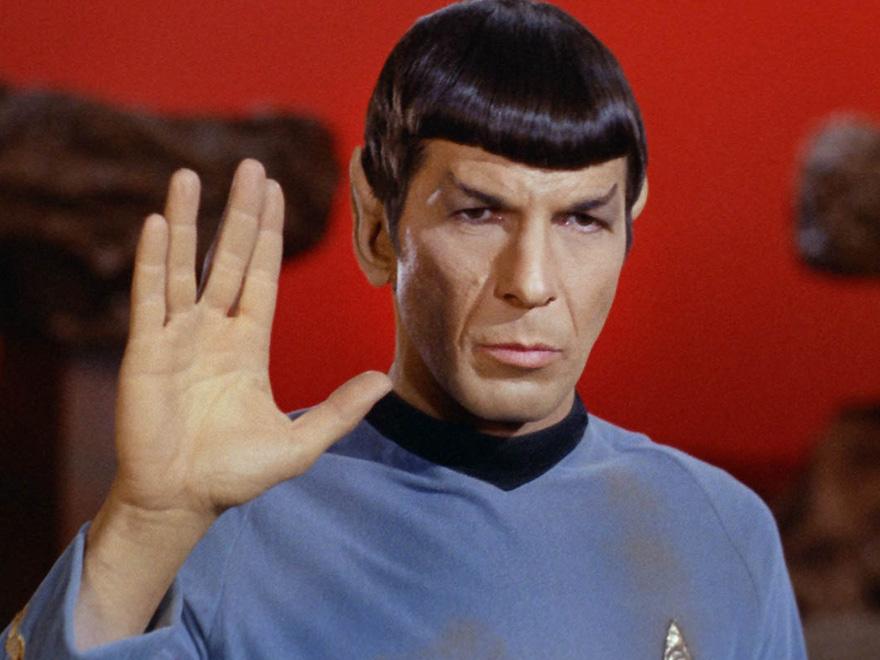 COMO SER RACIONAL NUMA NEGOCIAÇÃO?
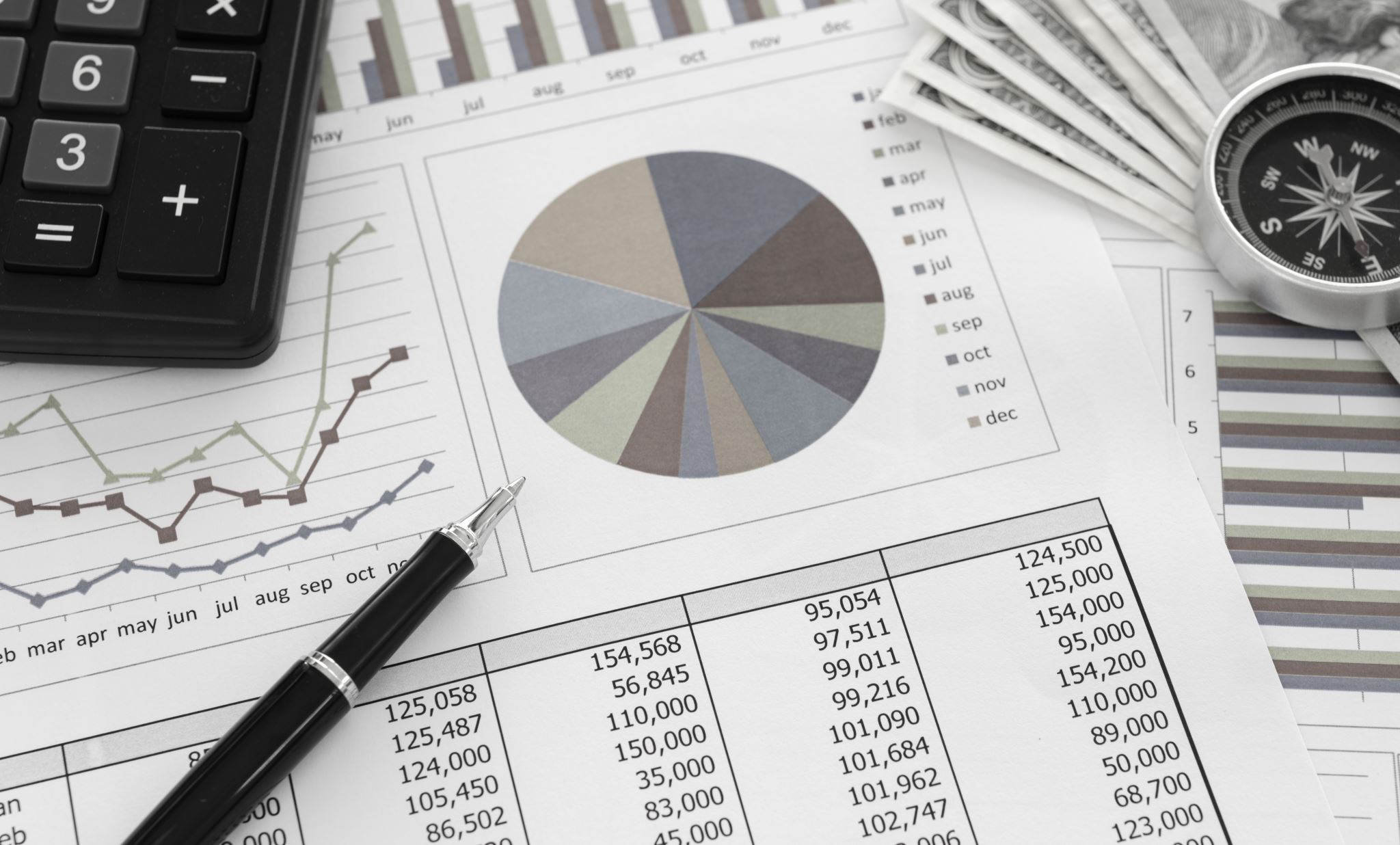 Preparação, preparação, preparação...
Quem são as partes relevantes?

Quem deve se sentar à mesa?

Qual a sequência da negociação (exemplo da coalizão americana que liberou o Kwait).

Estimar ZOPA, ALVO E BATNA
Como se preparar?
Levantar informações e argumentos. Conhecer alternativas (EM ESPECIAL O BATNA). No caso de negociação sobre um processo, estudar a jurisprudência.  No caso de venda, conhecer o produto.

NEGOCIAÇÃO NÃO É UM DEBATE, NÃO É UM JULGAMENTO, MAS TENHO DE FUNDAMENTAR, MOTIVAR, EXPLICAR MINHA PROPOSTA, DE MODO RACIONAL. Negocie com base em princípios (principled negotiation), não em força

Exemplo: Juros de mora são  SELIC x 1% ao mês
ZOPA (ZONA DE POSSÍVEL ACORDO)
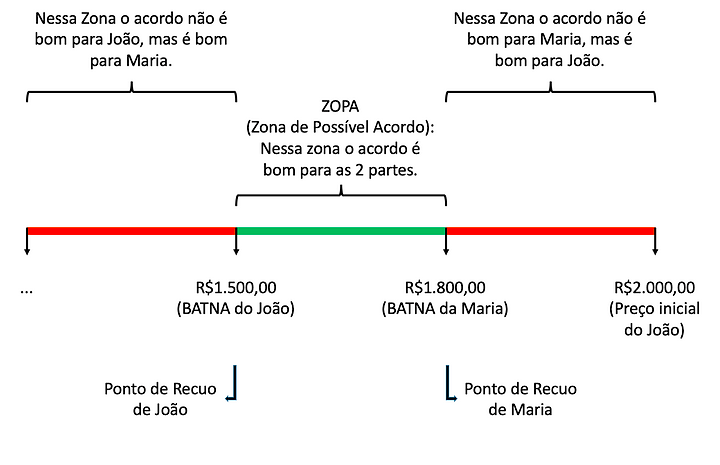 ENTENDER O BATNA (BEST ALTERNATIVE TO THIS NEGOTIATED AGREEMENT), SEU E DA OUTRA PARTE
O SEU BATNA NÃO DEVE SER REVELADO, A NÃO SER QUE SEJA MUITO, MUITO BOM

O BATNA DAS PARTES NAO É IMUTÁVEL. TENTE MELHOR O SEU DURANTE A NEGOCIAÇAO, E PIORAR O DA OUTRA PARTE
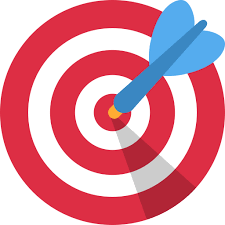 Alvo
Cuidado com alvos pouco arrojados

Como você se sente se a outra parte aceita de cara sua primeira oferta?
Durante a negociação
Durante a negociação
Cuidado com o timing das propostas
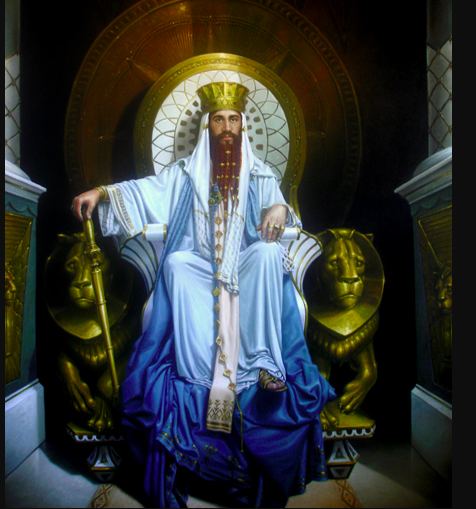 O rei Salomão é um bom conselheiro?
Nunca divida a diferença!

Essa pode ser uma solução simplista para a negoaciaçao, e é comum quando partes são amigas, pois querem evitar comprometer a relação.
Onde marcar as reuniões?  


Em meu escritório ou   no do ex adversus?
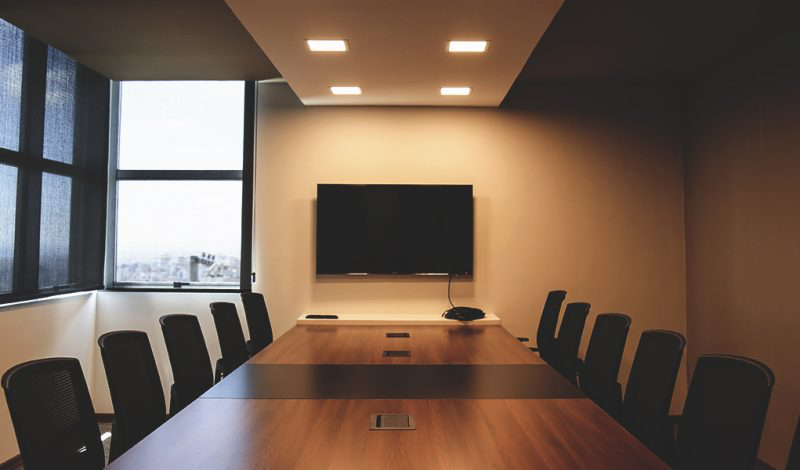 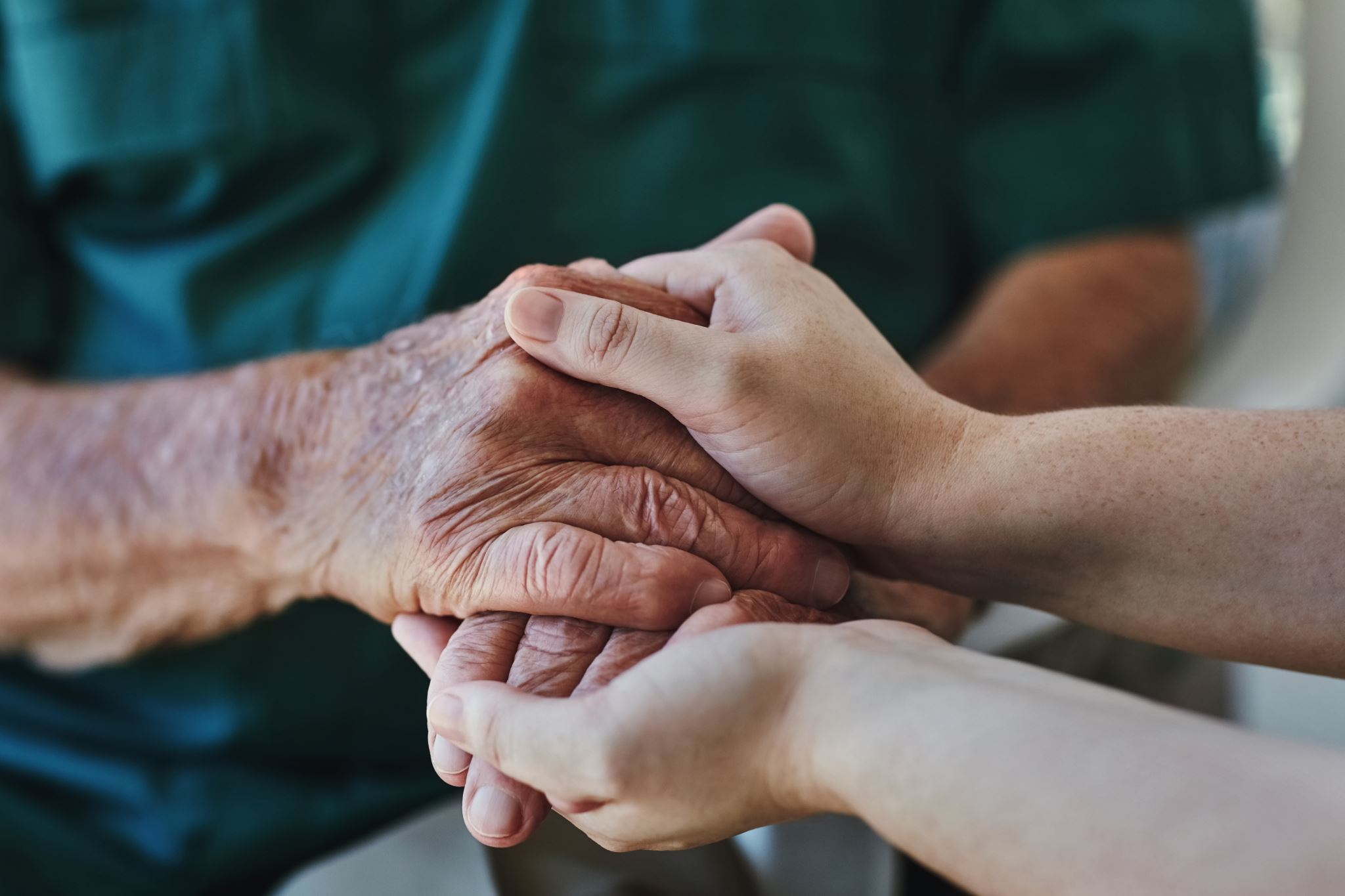 Importância da norma da reciprocidade
Exija o mesmo tratamento que confere à pessoa.
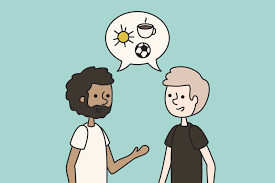 PARA QUE SERVE O SMALL TALK, OU PAPO FURADO?
Princípio da similaridade
QUEM DEVE FAZER A PRIMEIRA PROPOSTA?
ABANDONE A ANCORA, E LANCE OUTRA, SE ABSURDA A PRIMEIRA
EXEMPLOS

ESTAGIÁRIOS NEGOCIANDO COM HACKERS

SEQUESTRO
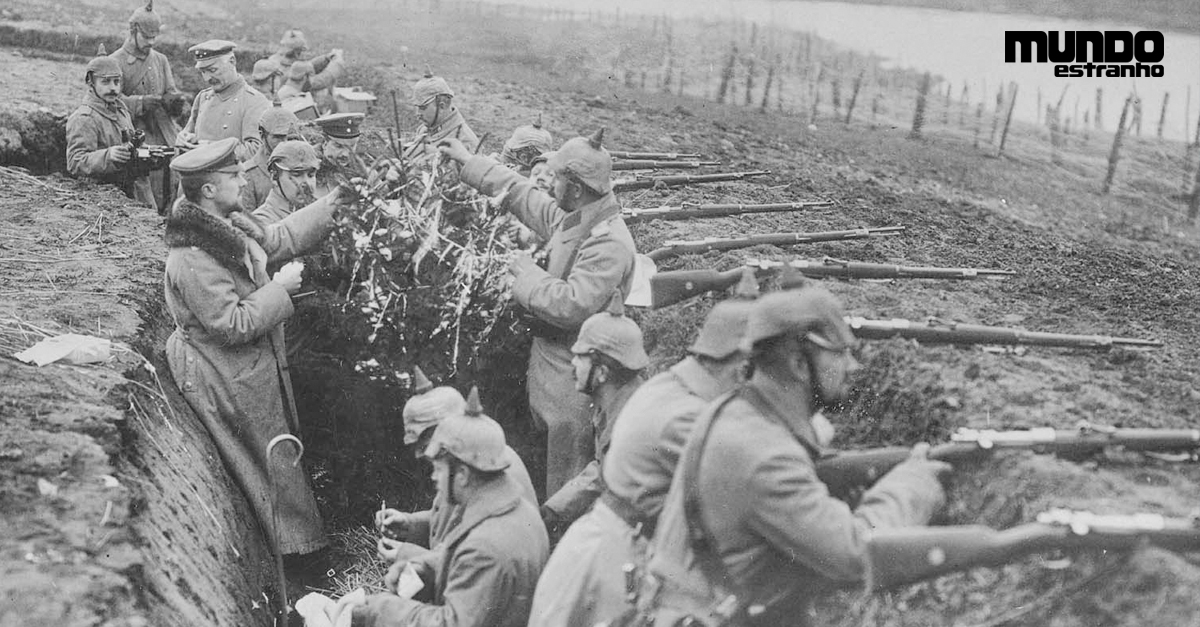 NEGOCIAÇÃO DE POSIÇÕES
E SEUS PROBLEMAS
HARD VERSUS SOFT

Mas aprenda qual é o seu estilo , e seja fiel a ele.

E não perca jamais o respeito pela outra parte (e nem o seu autorespeito!)
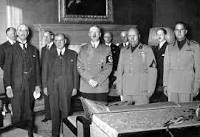 Como mudar o jogo?
CRISE DOS MISSEIS EM CUBA EM 1962
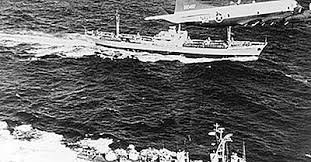 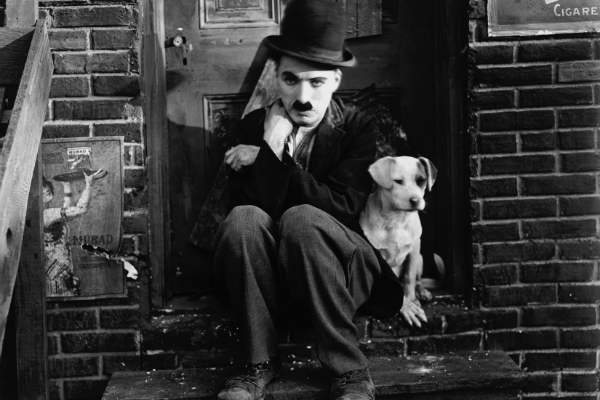 ENTENDENDO OS INTERESSES SUBJACENTES: O CACHORRO DE UM MILHÃO DE REAIS
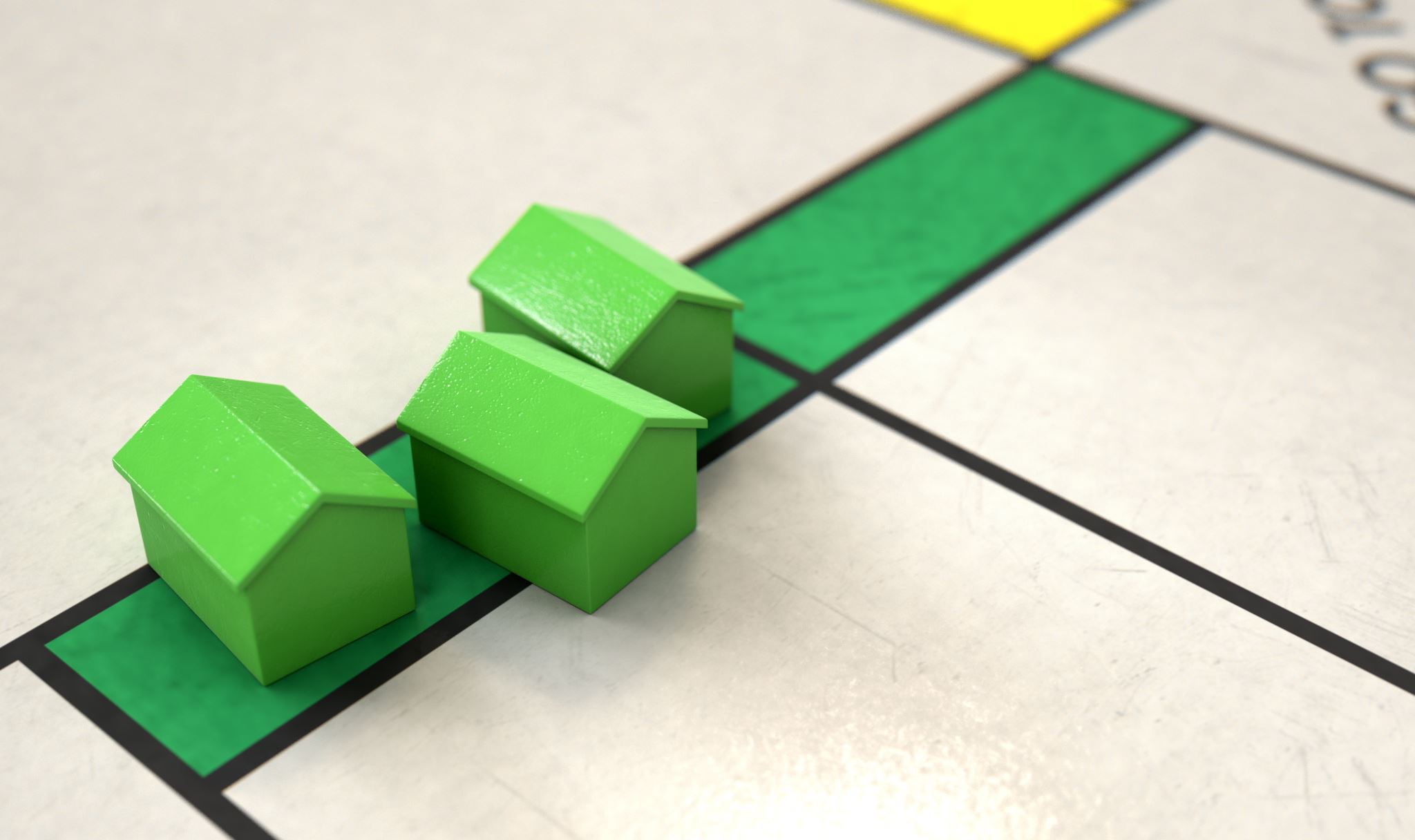 SEJA CRIATIVA
BUSQUE CONSTRUIR ALTERNATIVAS. ISSO CRIA VALOR

Busque outras soluções para  o problema da outra parte (exemplo: congresso de vereadores...)

FRACIONE OS PROBLEMAS
Peculiaridades da negociação multipartes
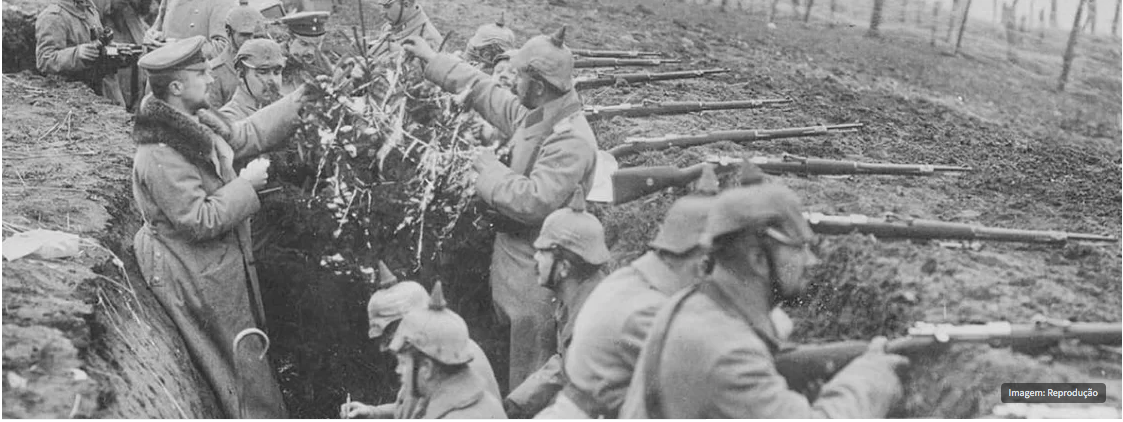 Teoria dos jogos repetidos
Continuidade de interação torna vantajosa a cooperação. 

Axelrod, Tit-for -Tat

Negociações repetidas tendem a facilitar o fechamento pois as partes têm interesse na continuidade da relação .
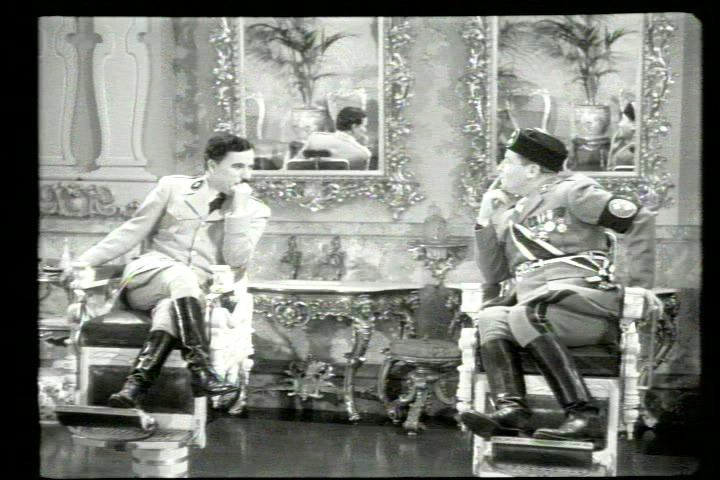 COMO LIDAR COM A OUTRA PARTE QUE JOGA SUJO NA NEGOCIAÇÃO?
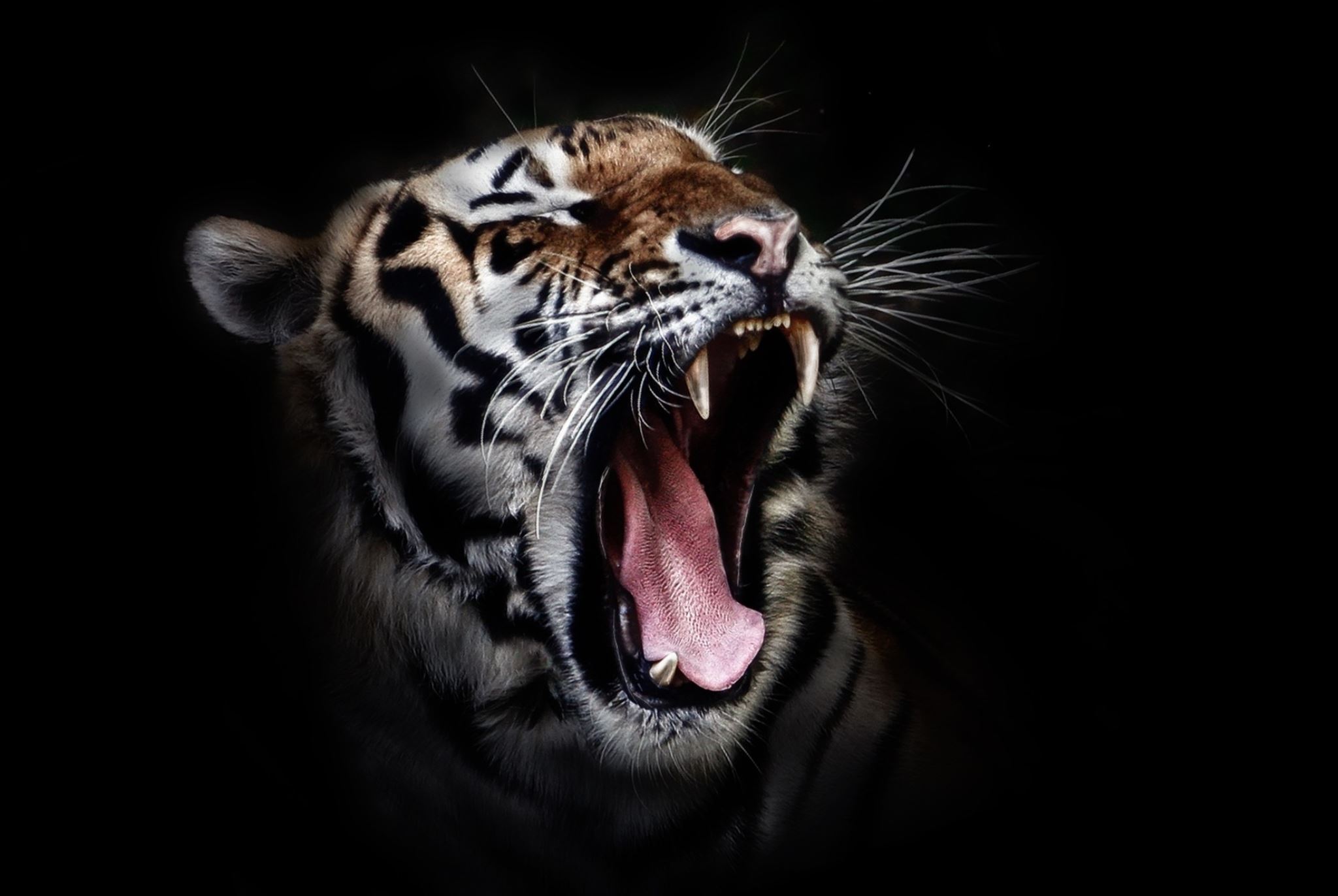 EXPRESSE SUA IRRITAÇÃO COM O JOGO SUJO...¨NAME THE GAME¨ E, NO LIMITE, ROMPA A NEGOCIAÇÃO
Quando estiver em situaçao de grande inferioridade, aprenda a jogar com o componente da incerteza e da irracionalidade: a estratégia Tom Zé¨Todo mundo tem medo de louco¨.
Mas não se esqueça
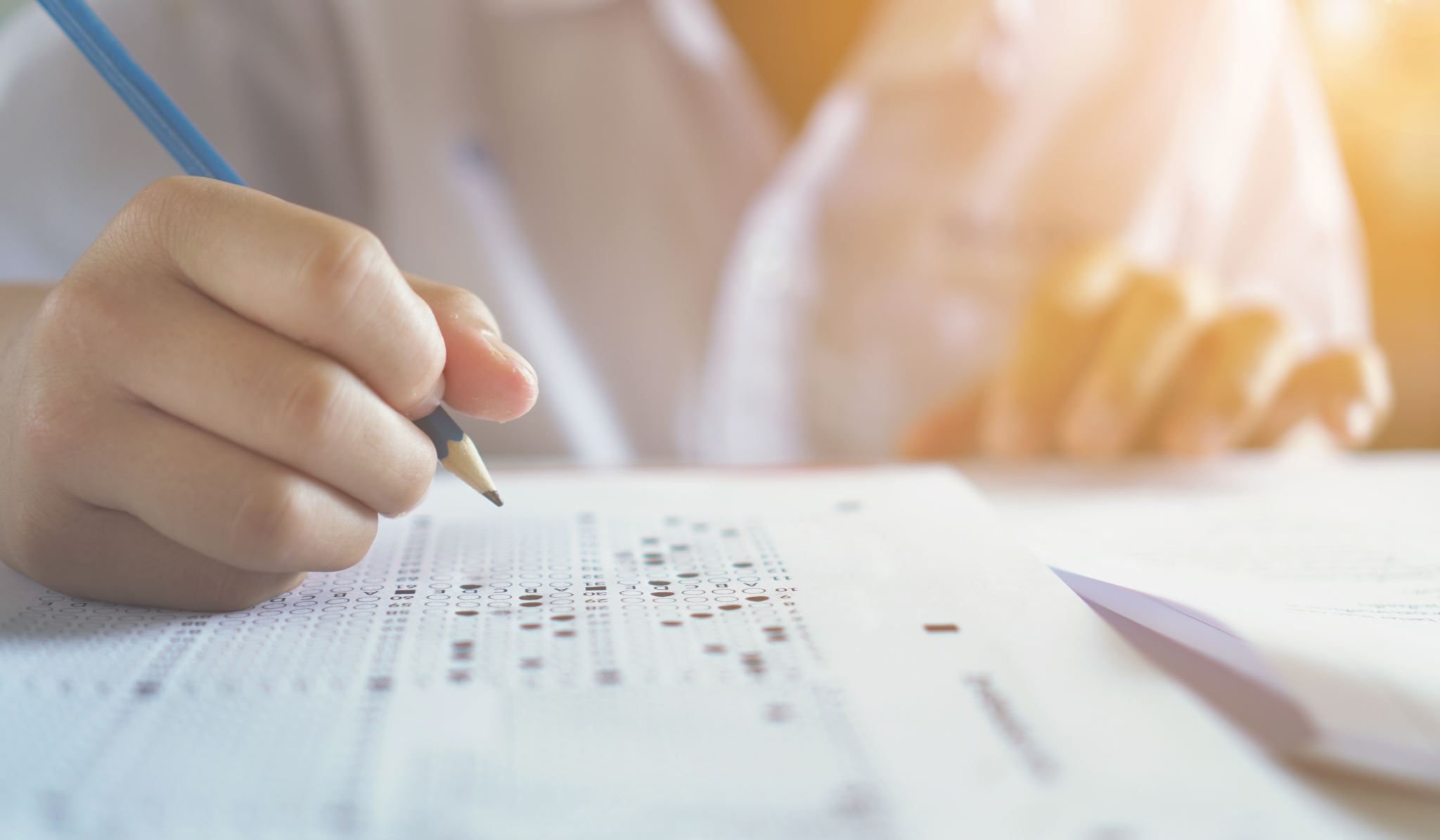 Se você se interessou
Verifique o Edital para participação no PEN – Programa de Negociação da USP, grupo de extensão sob minha orientação.